Físico-química dos alimentos  (ZEA0663)
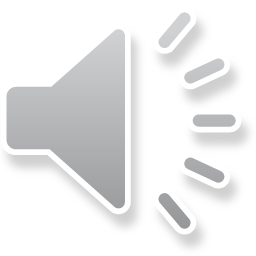 Introdução

Princípios de Termodinâmica de Soluções
Profs. Responsáveis: 
Paulo José do Amaral Sobral
María Jeannine Bonilla Lagos

Alunos PAE:
Larissa Tessaro (doutoranda)
Lía Ethel Velásquez Castillo (doutoranda)

2º semestre de 2020
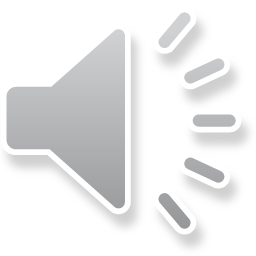 Bibliografia:

Schwartz, H G. Physical chemistry of foods.  New York: Marcel Dekkel, 1992.

Walstra, Pieter. Physical chemistry of foods. New York: Marcel Dekker, 2003.

S.T. Beckett. Physico-chemical aspects of food processing. New York: Blackie Academic & Professional, 1995.

Ultima parte: alimentos estruturados:
LeMeste, M.; Lorient, D.; Simatos, D.; L’eau dans les aliments; Ed. Lavoisier, Paris, 2002.
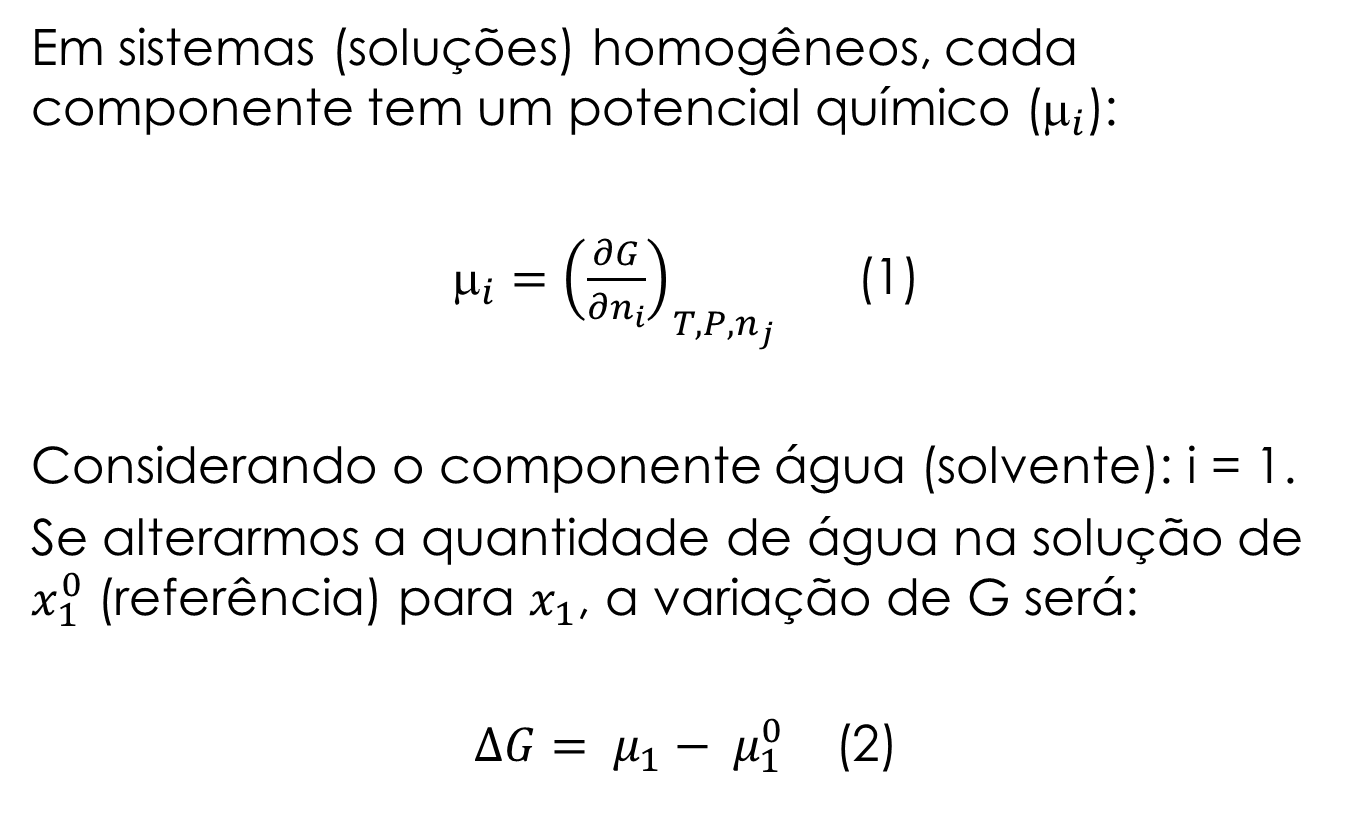 Potencial Químico
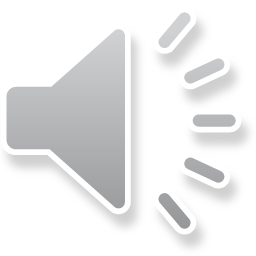 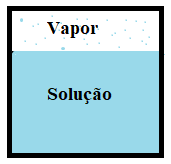 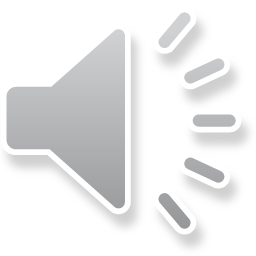 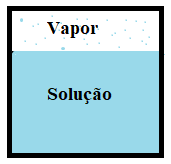 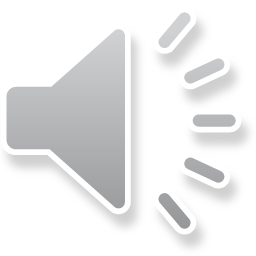 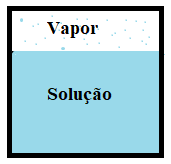 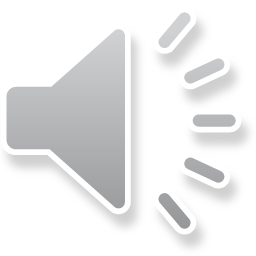 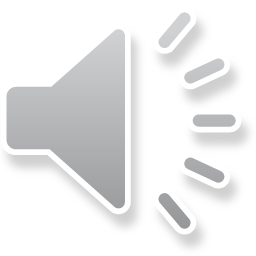 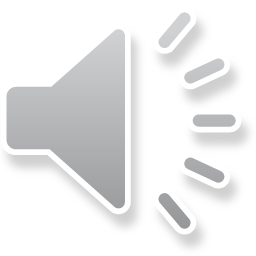 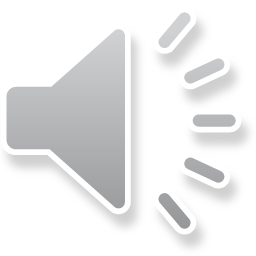 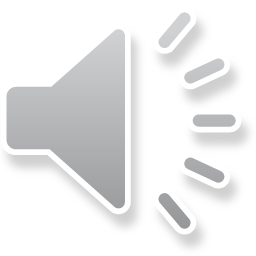 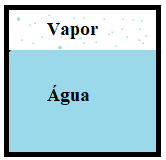 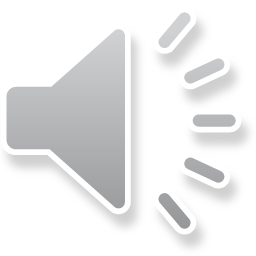 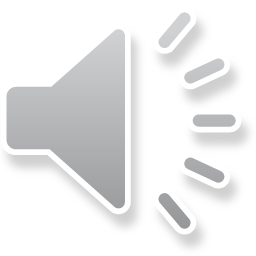 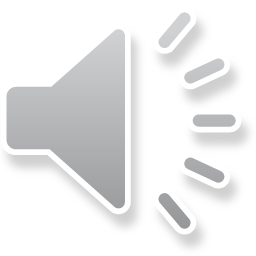 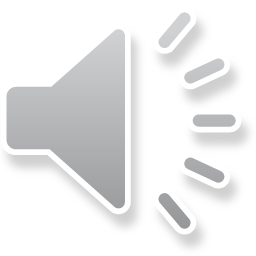 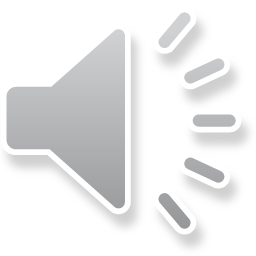 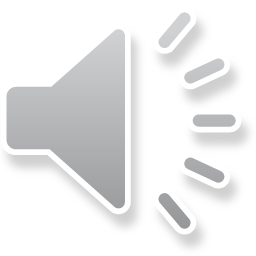 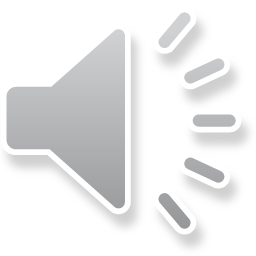 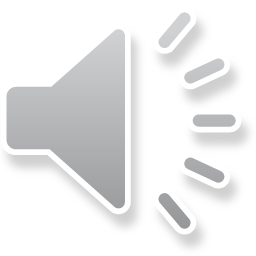 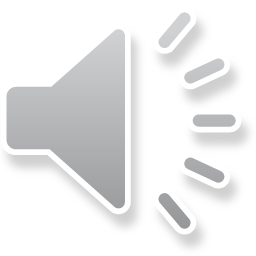 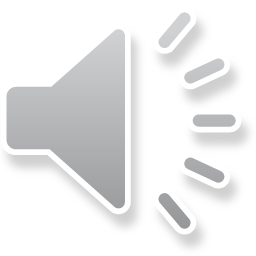 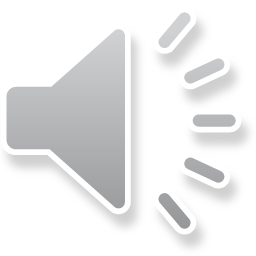 Considerações finais

Na próxima aula, vamos usar bastante o conceito de potencial químico de soluções ideais e reais. 

Portanto, sugiro que repitam essas deduções no papel para que não esqueçam delas.